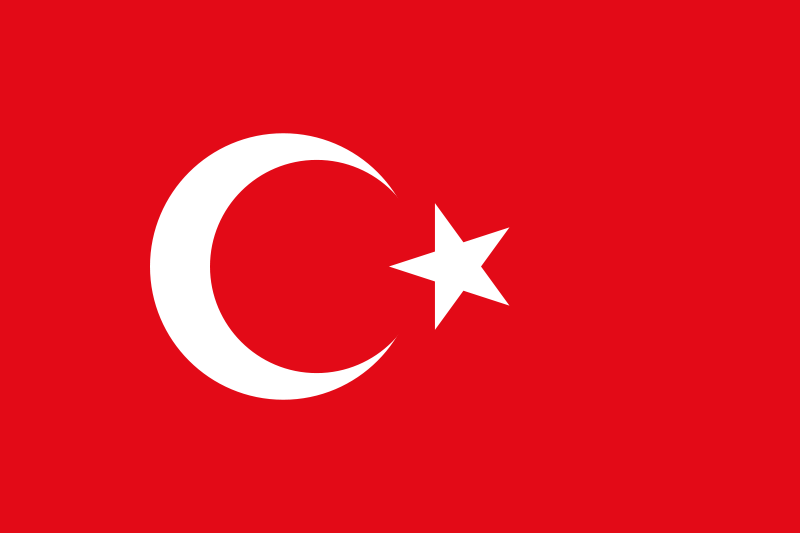 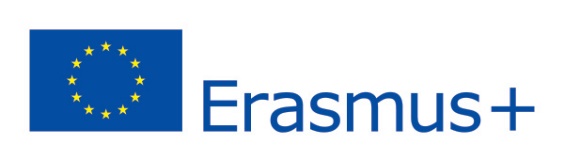 Erasmus+ 2014-2016: Maths Is Everywhere!
STUDENTS’ WORKS FOR  THE  LOGO  COMPETITION
Balikesir Karesi Ortaokulu - Turkey
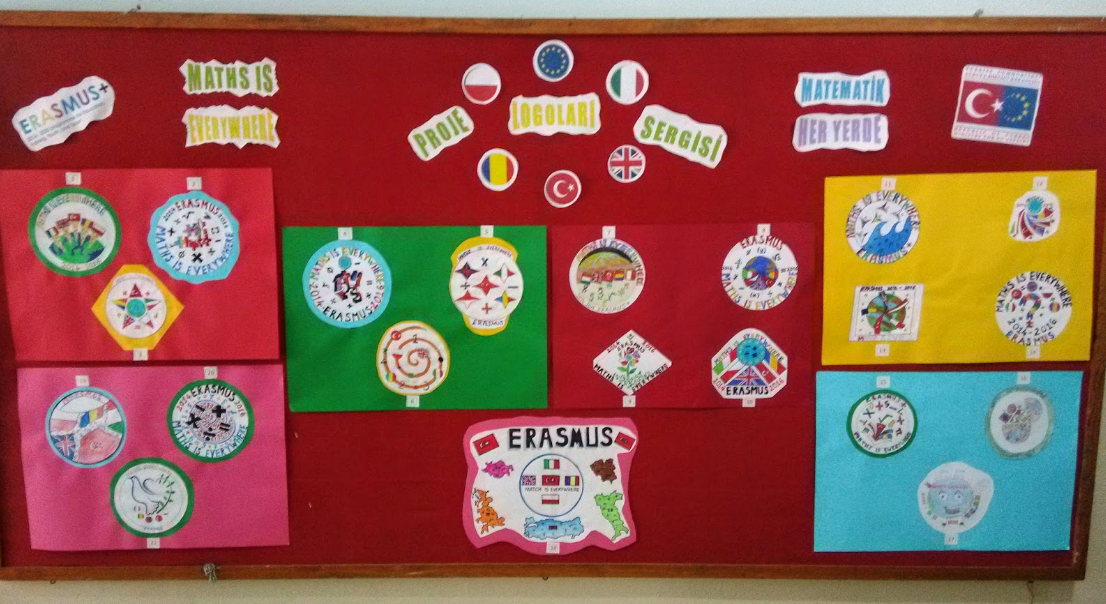 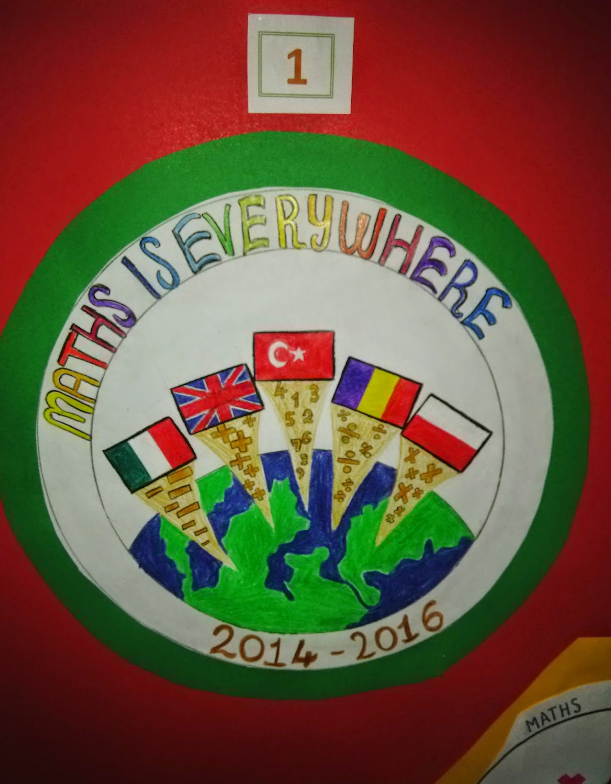 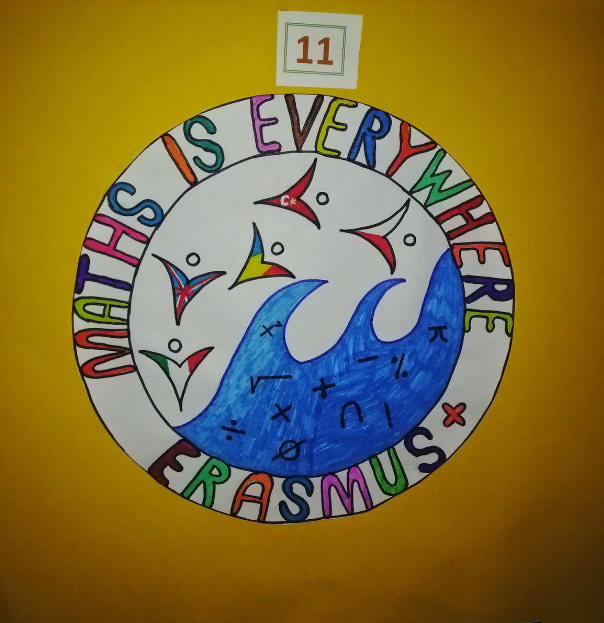 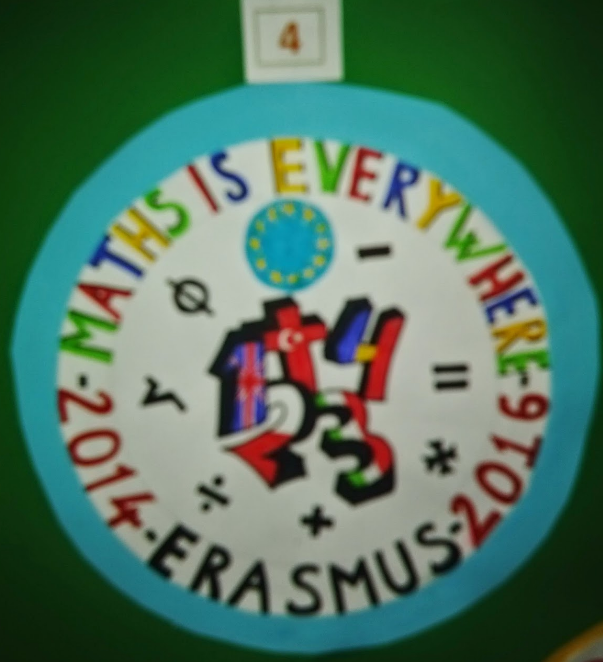 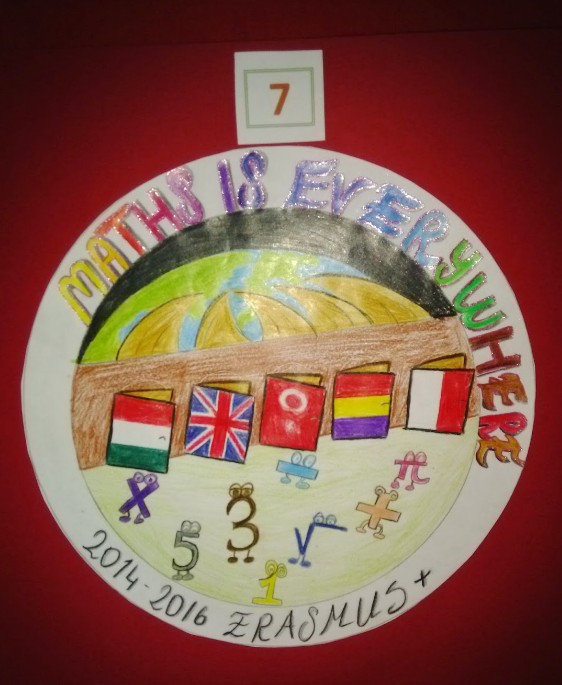 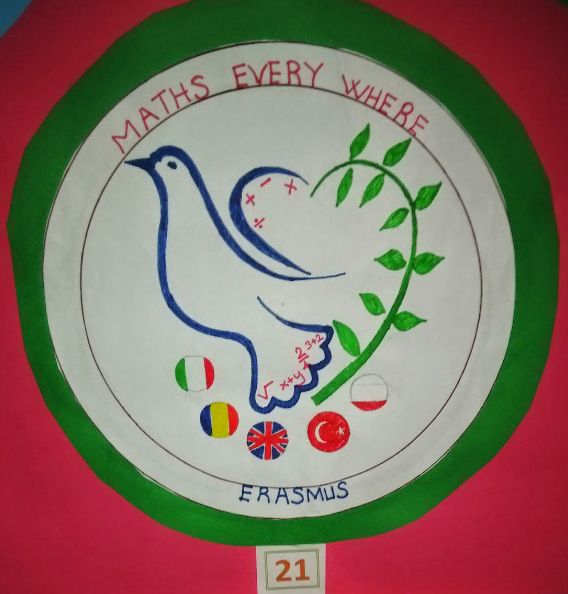 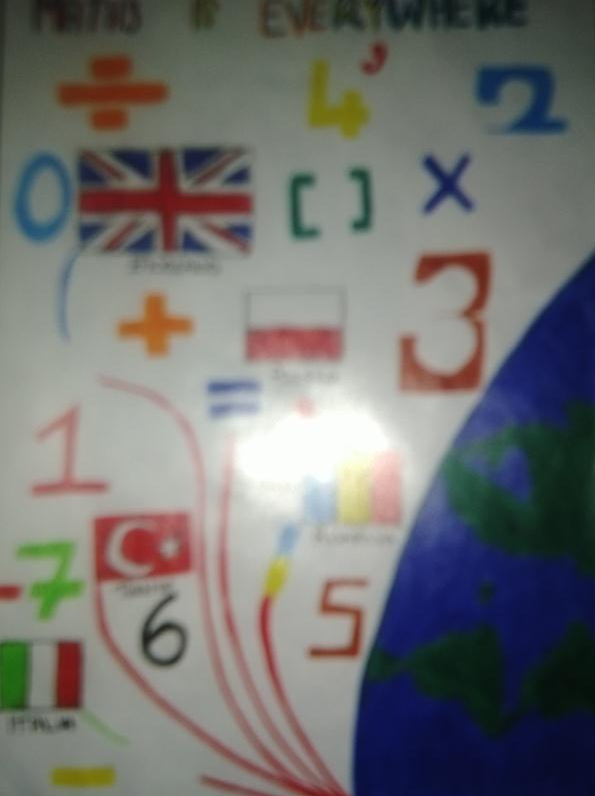 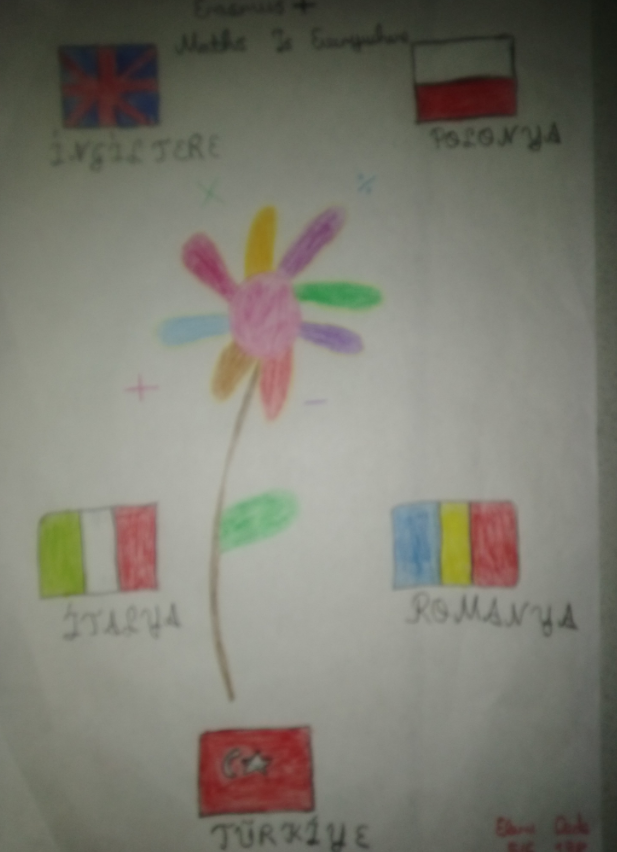 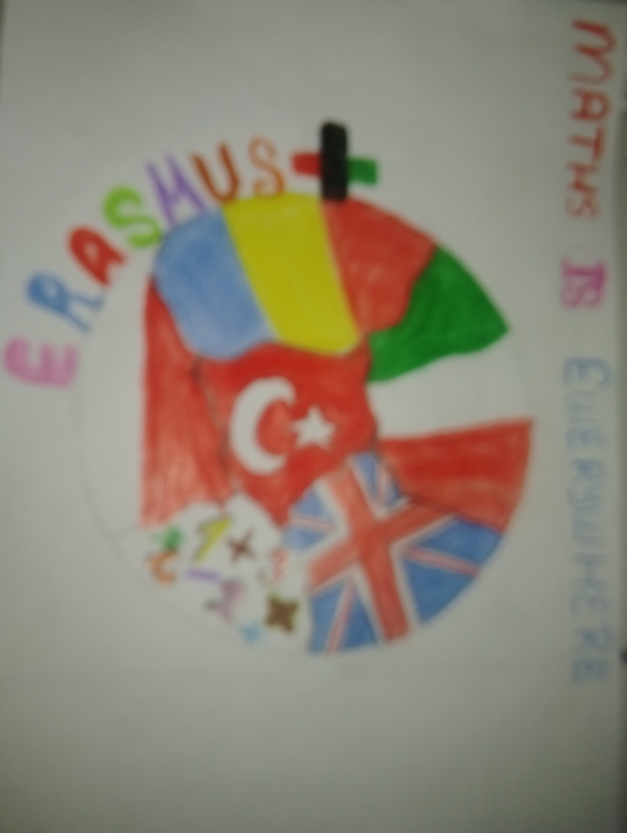 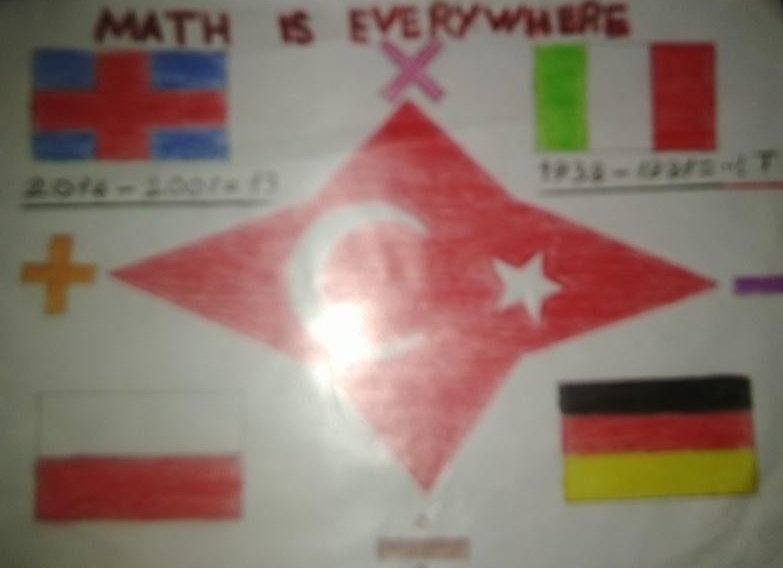 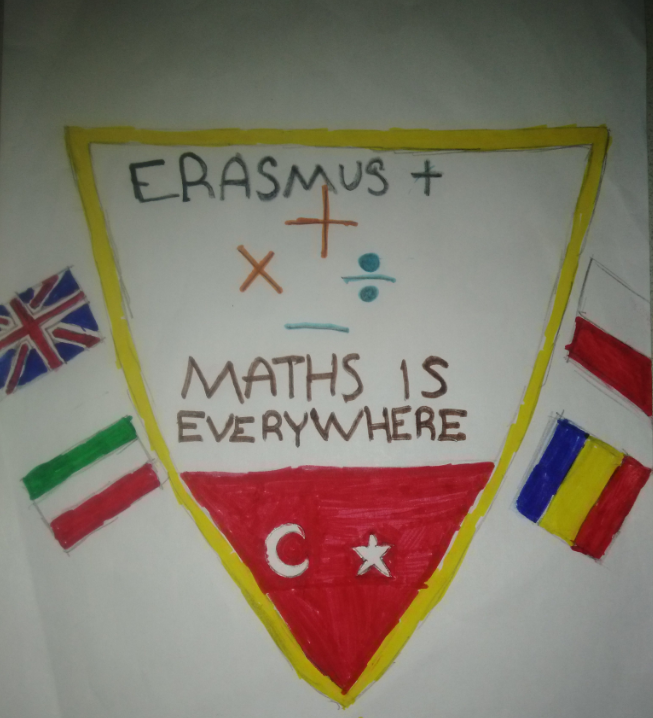